ГБПОУ ВО «БСХТ»
Изображения – виды, разрезы, сечения
Автор: Труфанова Валентина Николаевна
2023г
Изображения – виды, разрезы, сечения (ГОСТ 2.305-2008)
ОСНОВНЫЕ ВИДЫ
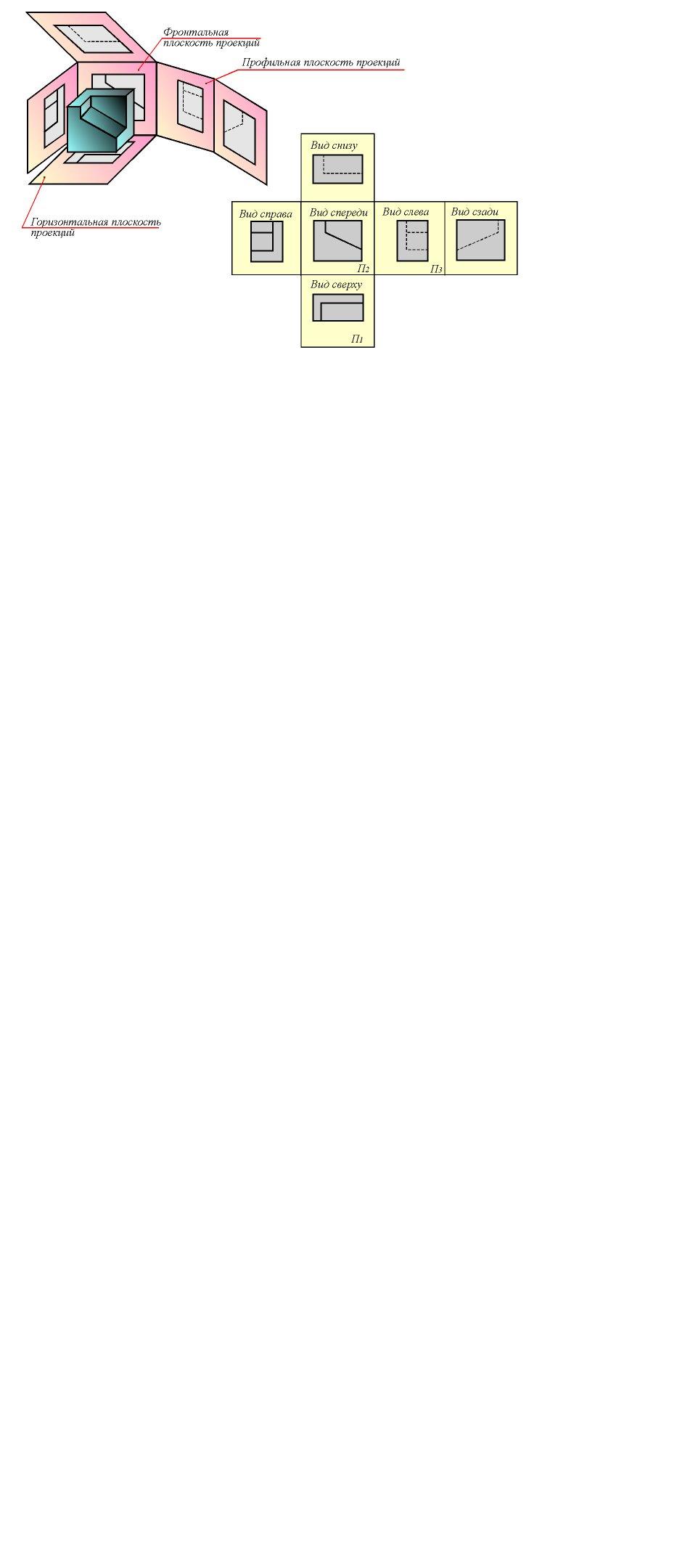 ОБОЗНАЧЕНИЕ ОСНОВНЫХ ВИДОВ
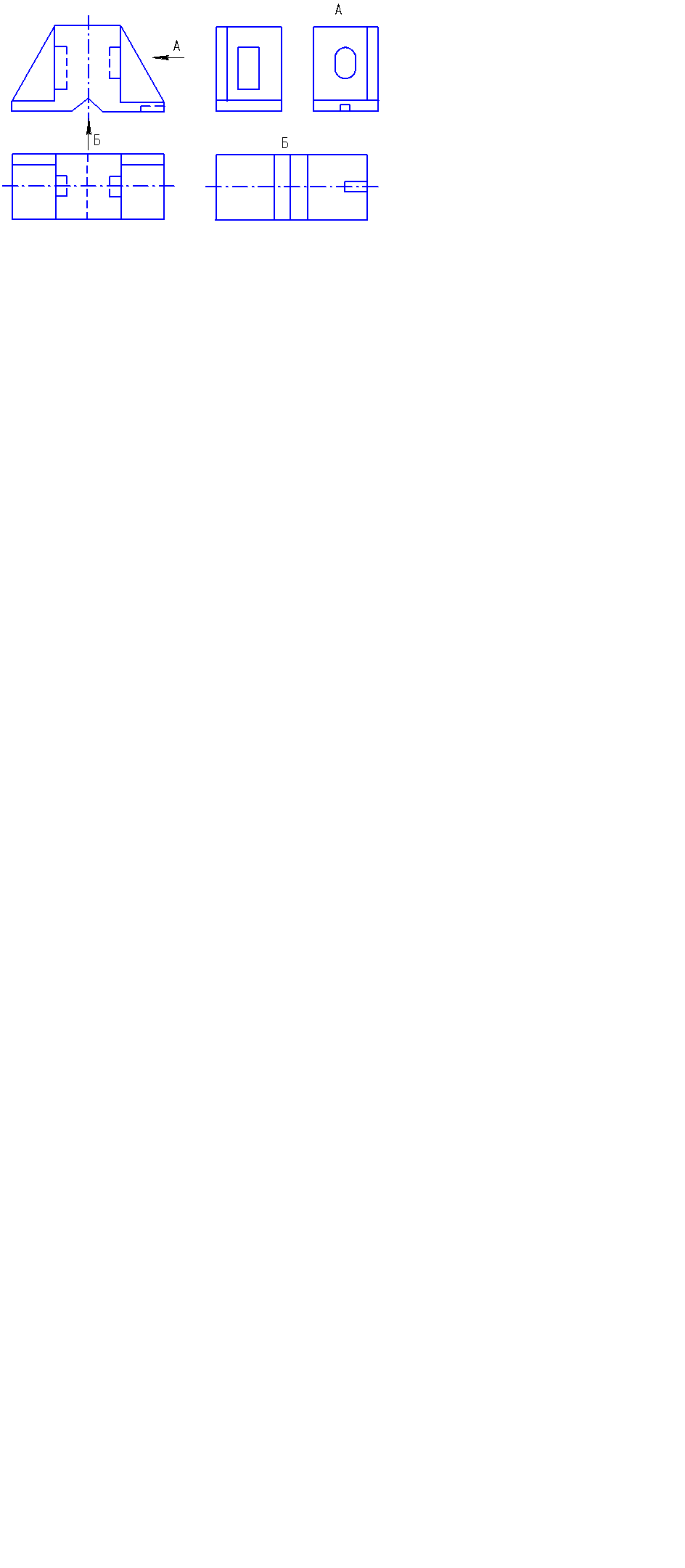 ДОПОЛНИТЕЛЬНЫЕ ВИДЫ
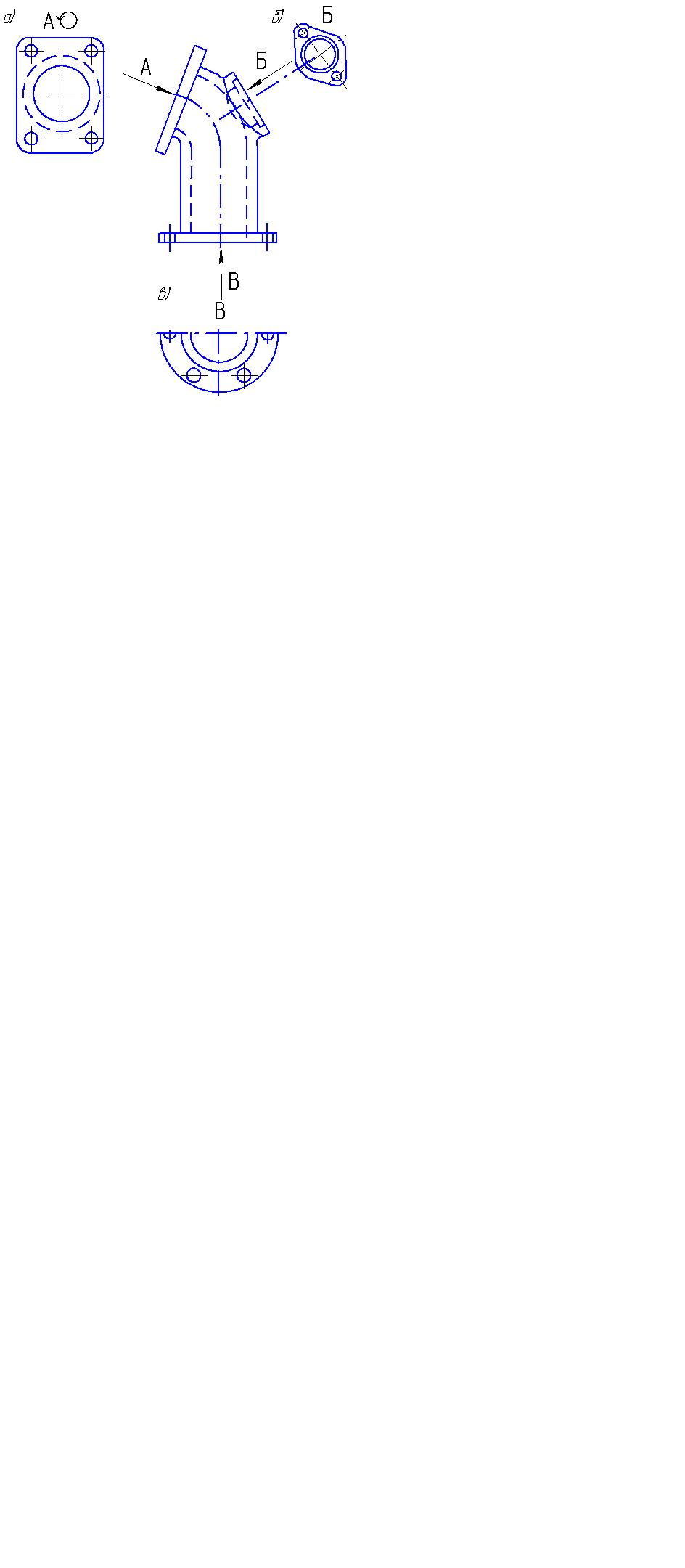 МЕСТНЫЕ ВИДЫ
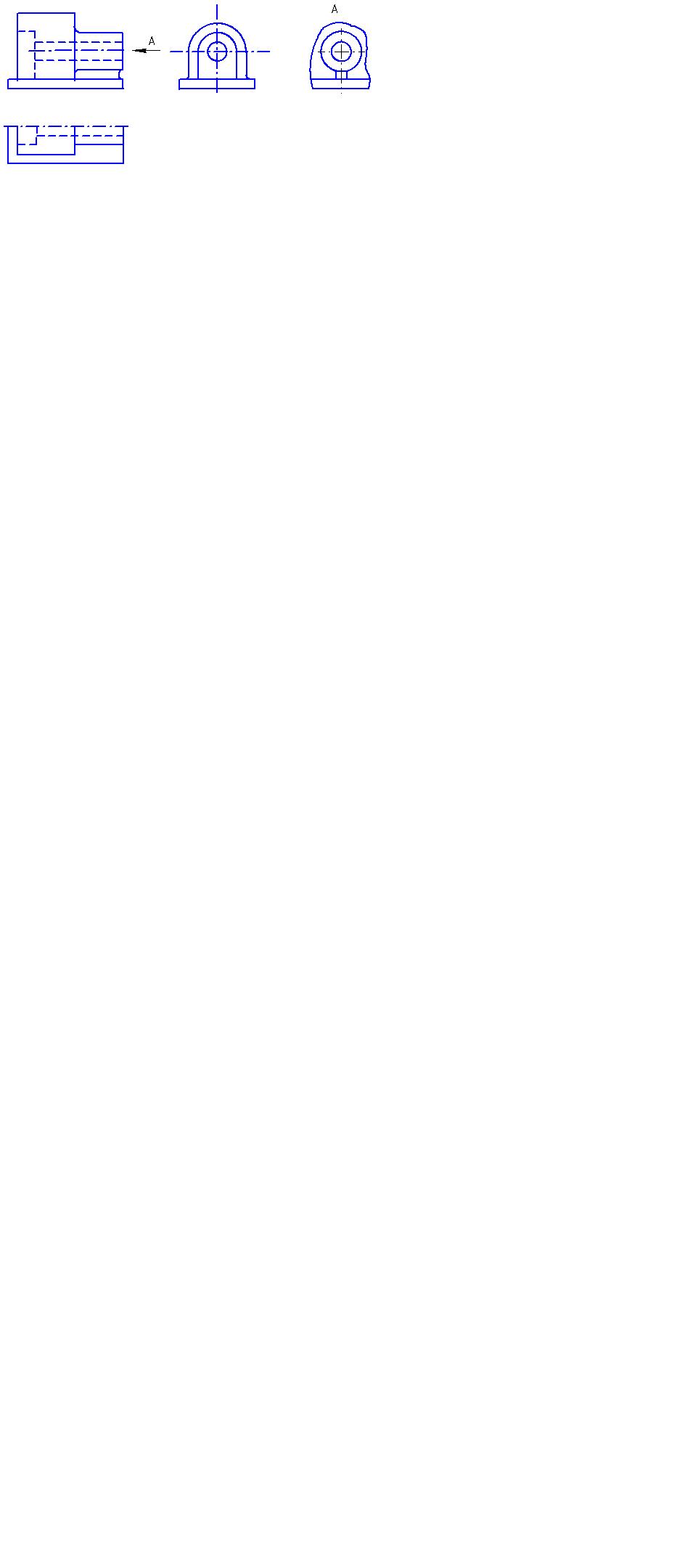 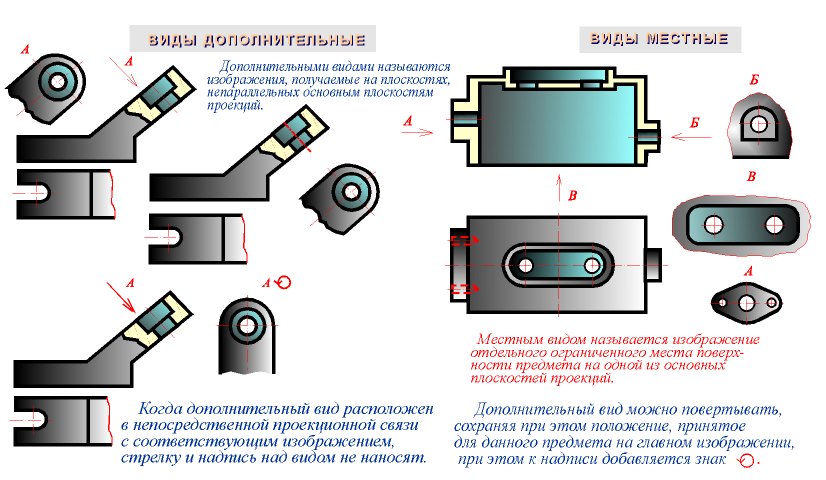 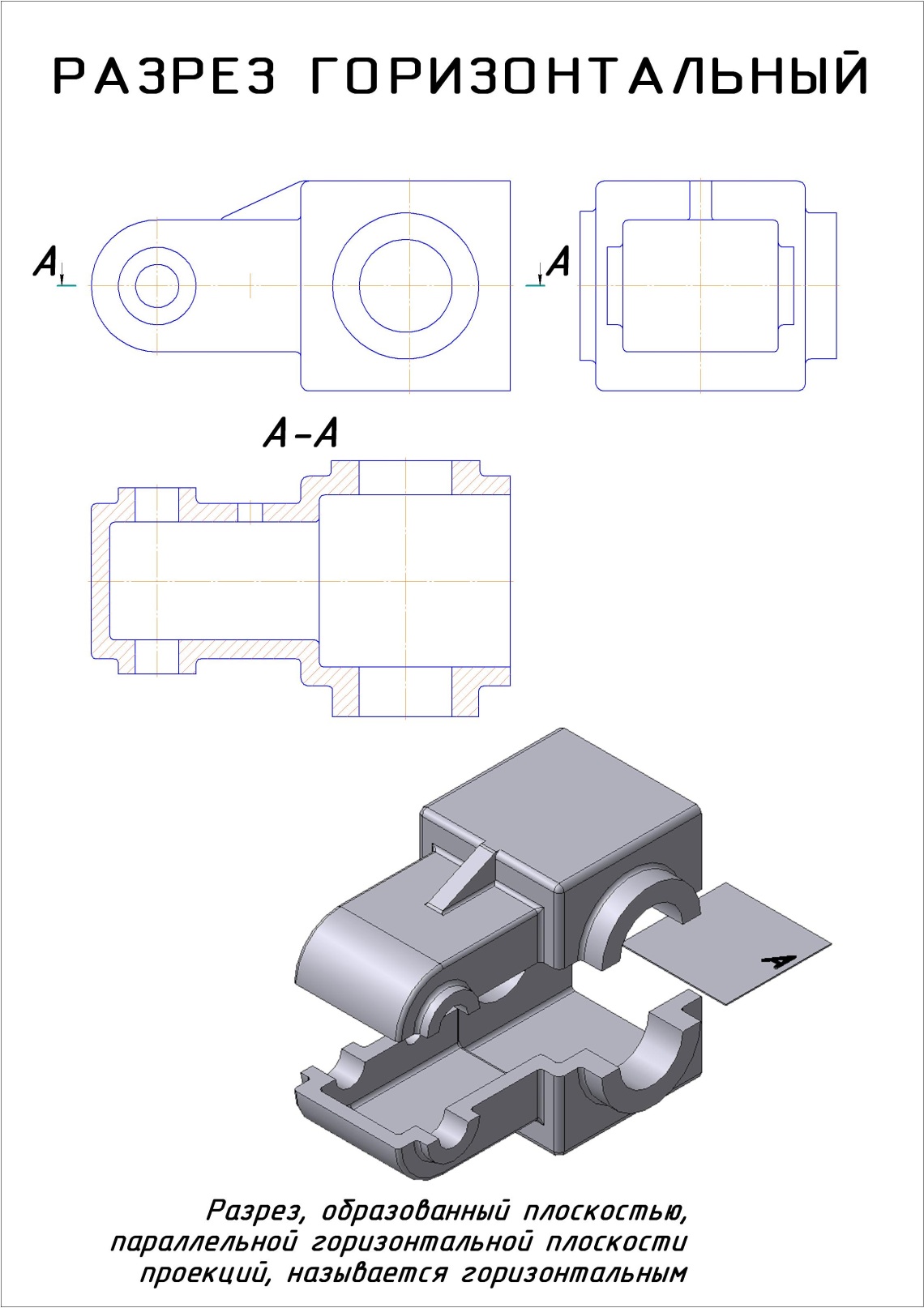 РАЗРЕЗЫ
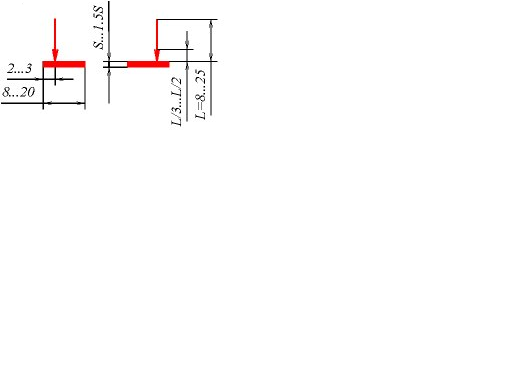 ШТРИХОВКА ГОСТ 2.306 - 68
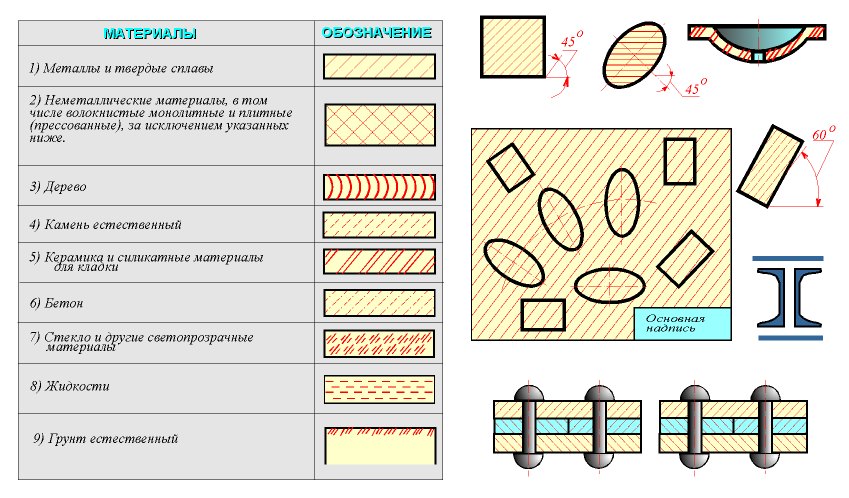 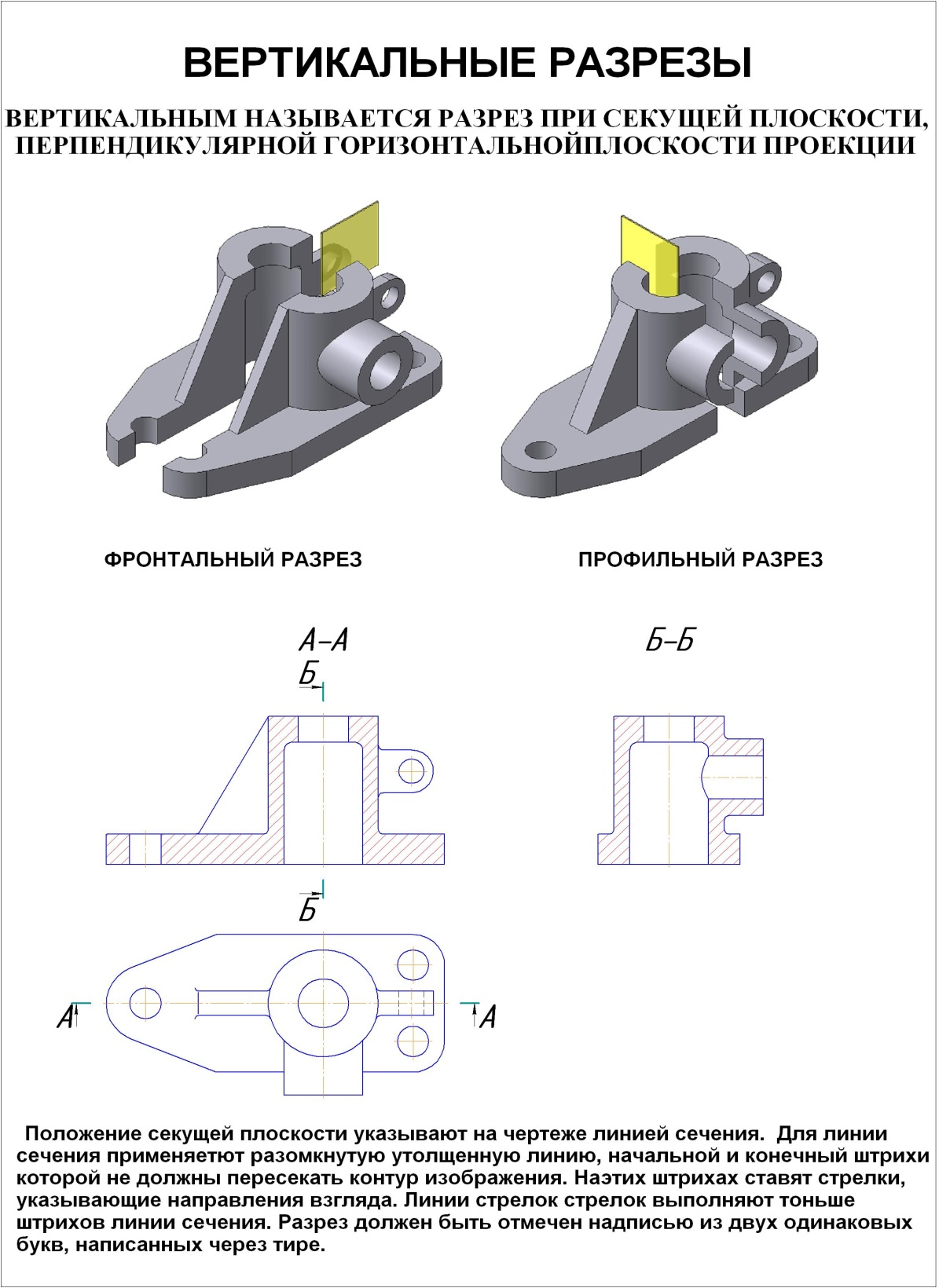 РАЗРЕЗ НАКЛОННЫЙ
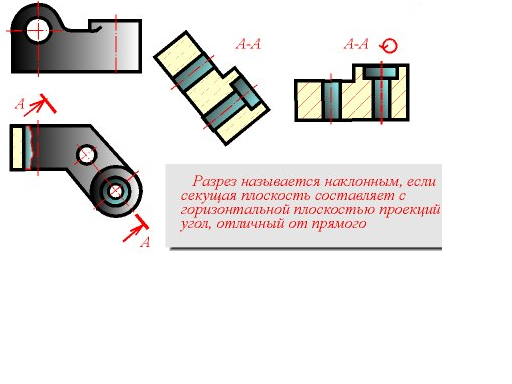 РАЗРЕЗ ЛОМАНЫЙ
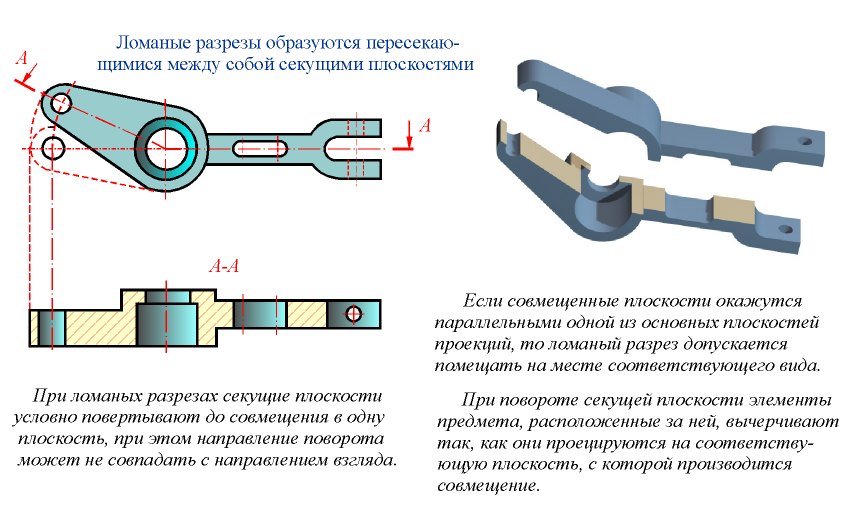 ЛОМАНЫЙ РАЗРЕЗ
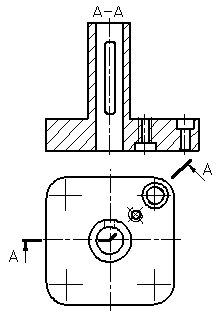 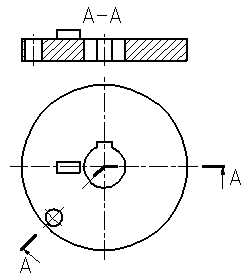 РАЗРЕЗ СТУПЕНЧАТЫЙ
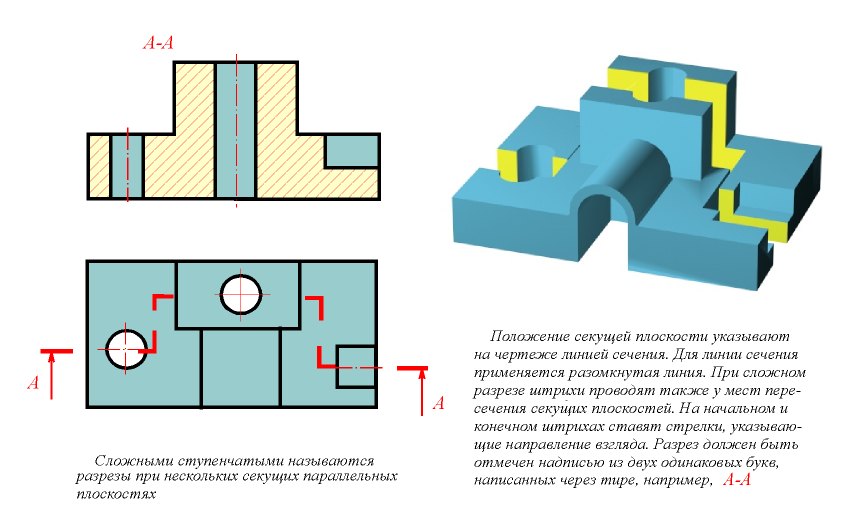 РАЗРЕЗ МЕСТНЫЙ
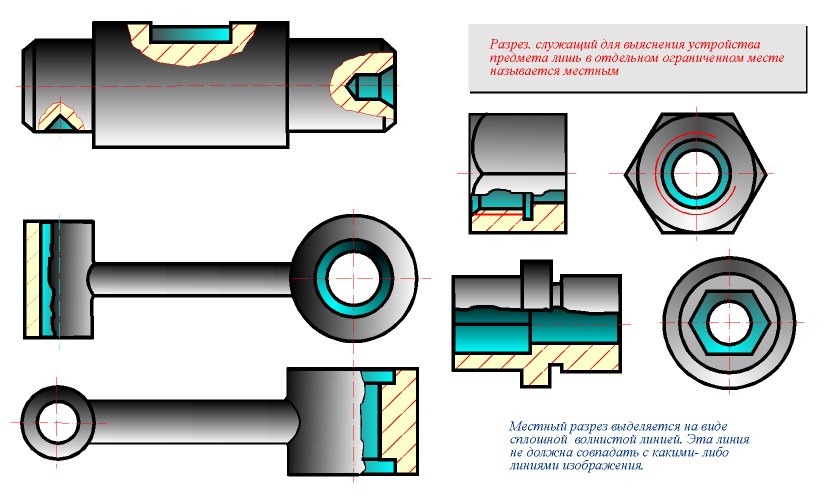 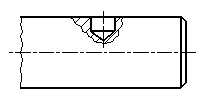 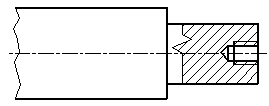 Классификация разрезов
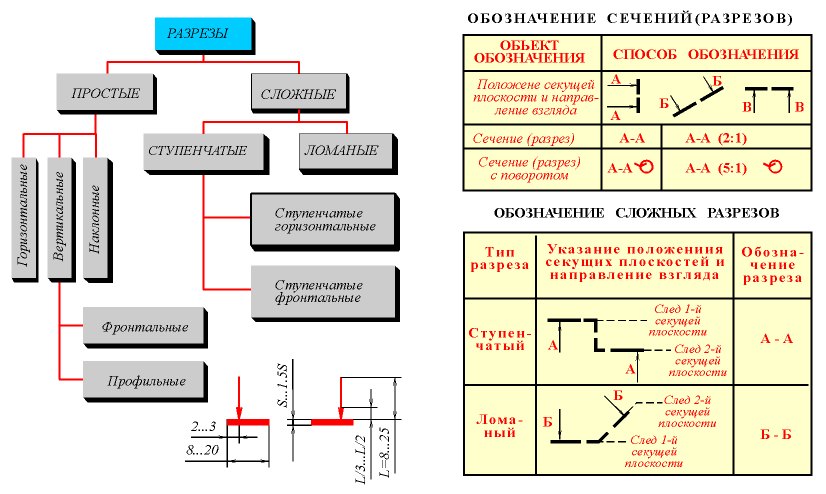 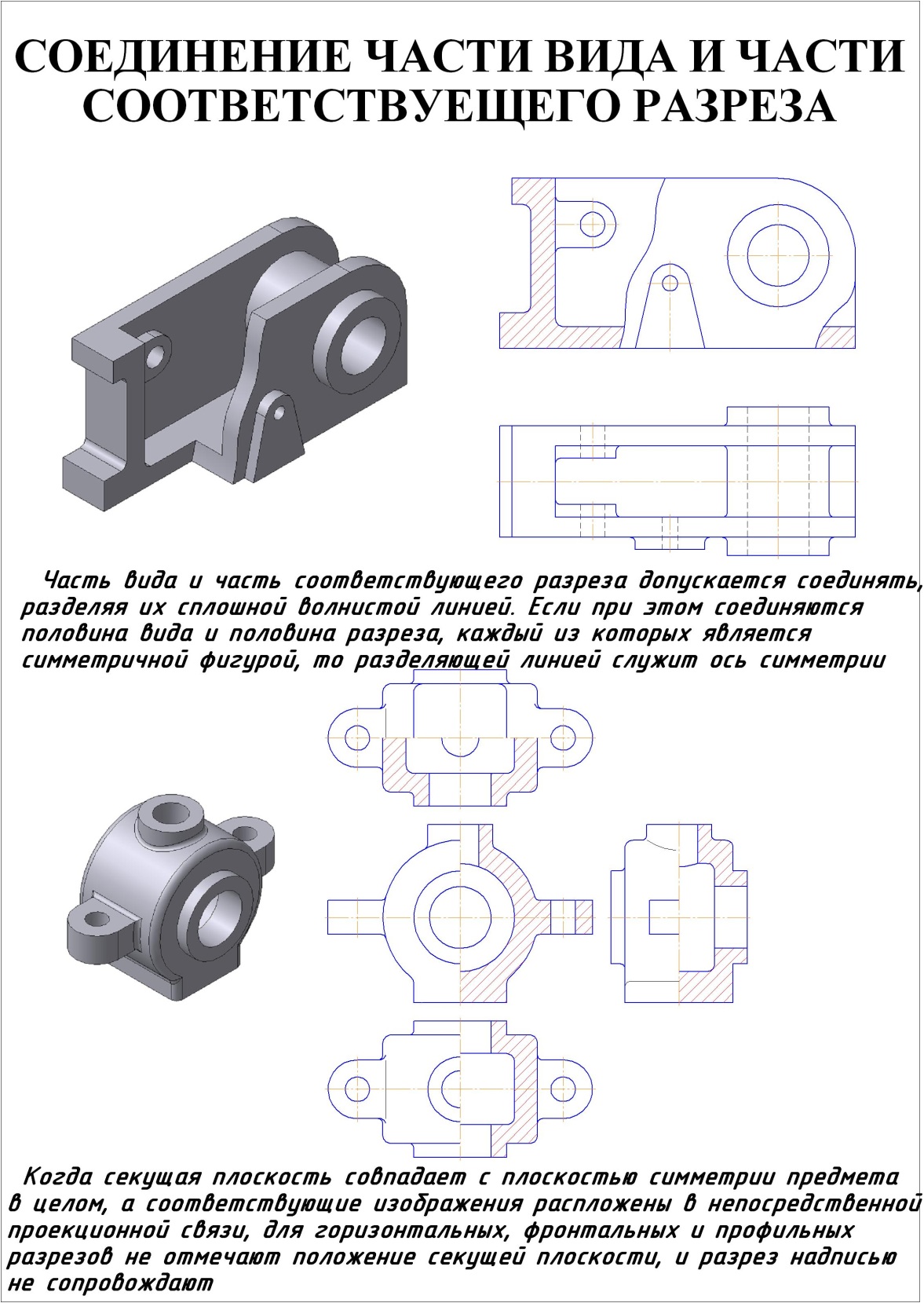 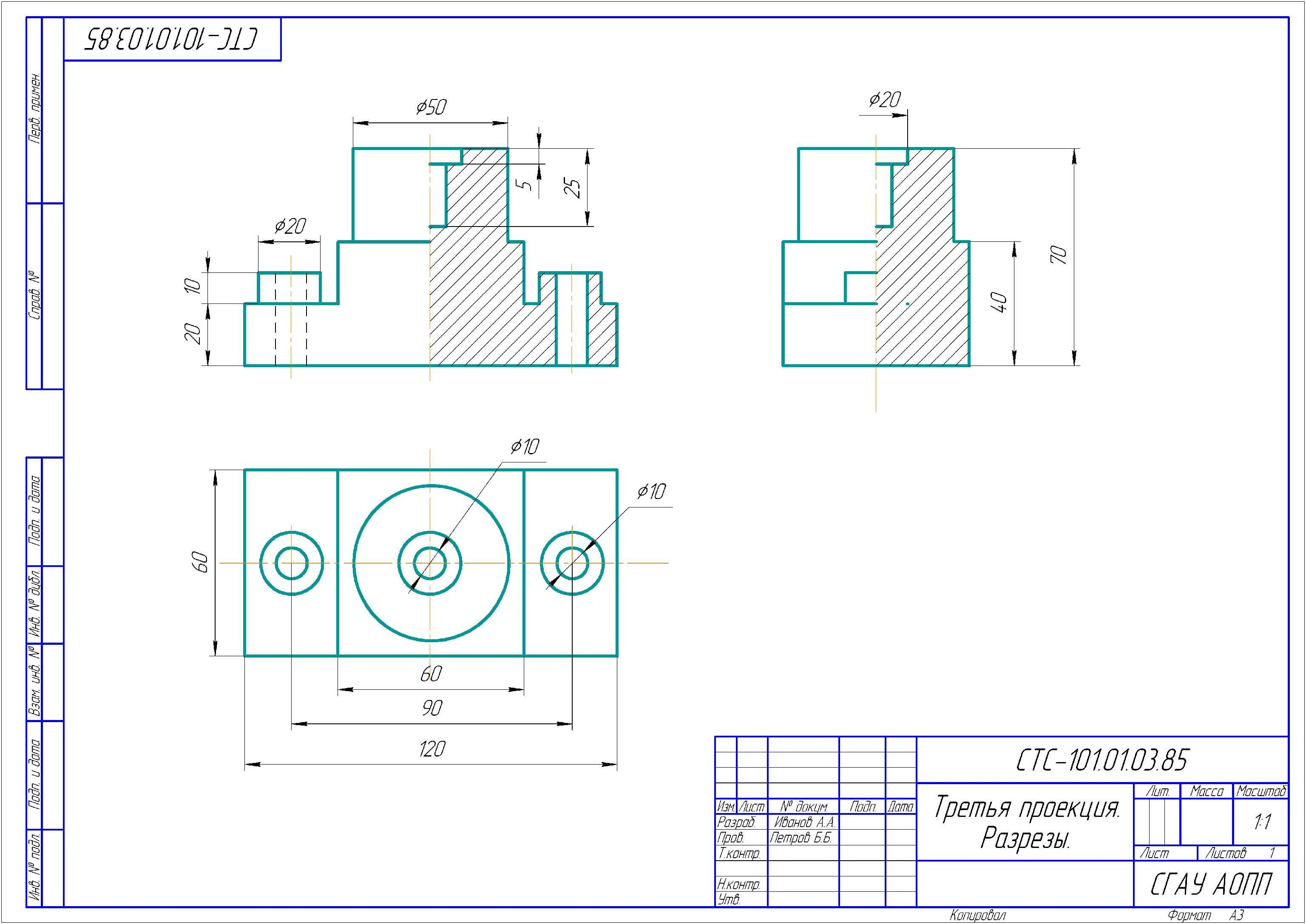 СЕЧЕНИЯ
наложенное сечение
вынесенное сечение
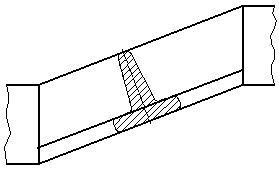 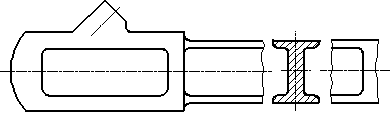 обозначение 
вынесенного сечения
сечение, проходящее
 через ось поверхности вращения
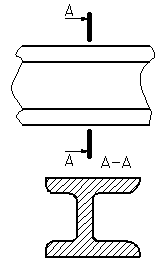 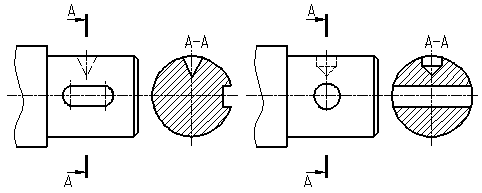 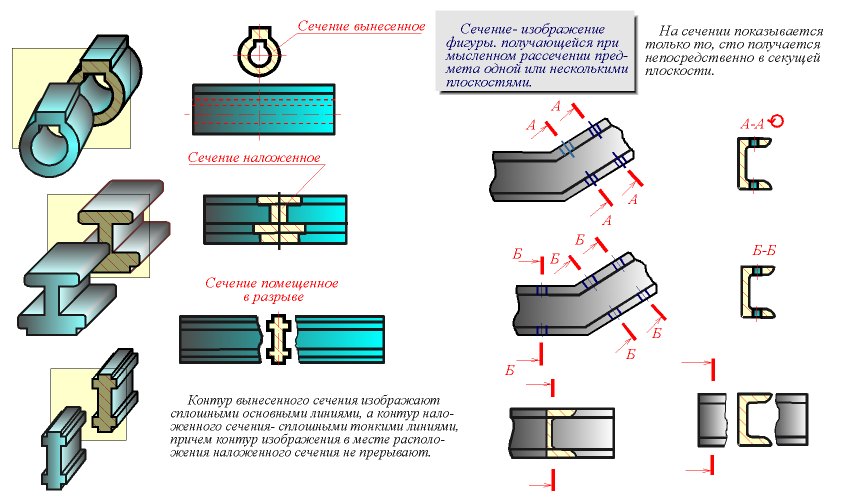